Free PPT Templates: Allppt.com
You can download professional PowerPoint diagrams for free
Modern  PowerPoint  Presentation
NO.1 Presentation
Content  Here
You can simply impress your audience and add a unique zing and appeal to your Presentations. Easy to change colors, photos and Text.
Simple PowerPoint Presentation
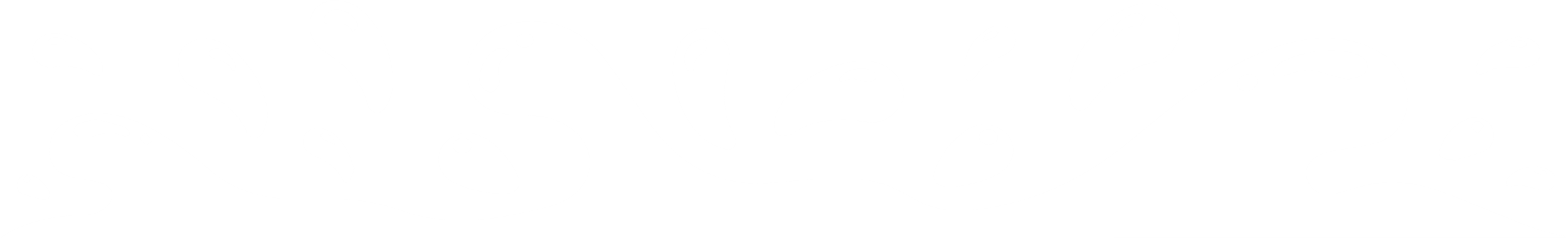 Easy to change colors, photos and Text.
Easy to change colors, photos and Text.
Easy to change colors, photos and Text.
Get a modern PowerPoint  Presentation that is beautifully designed. You can simply impress your audience and add a unique zing and appeal to your Presentations. Easy to change colors, photos and Text.
www.free-powerpoint-templates-design.com